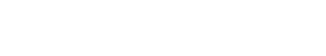 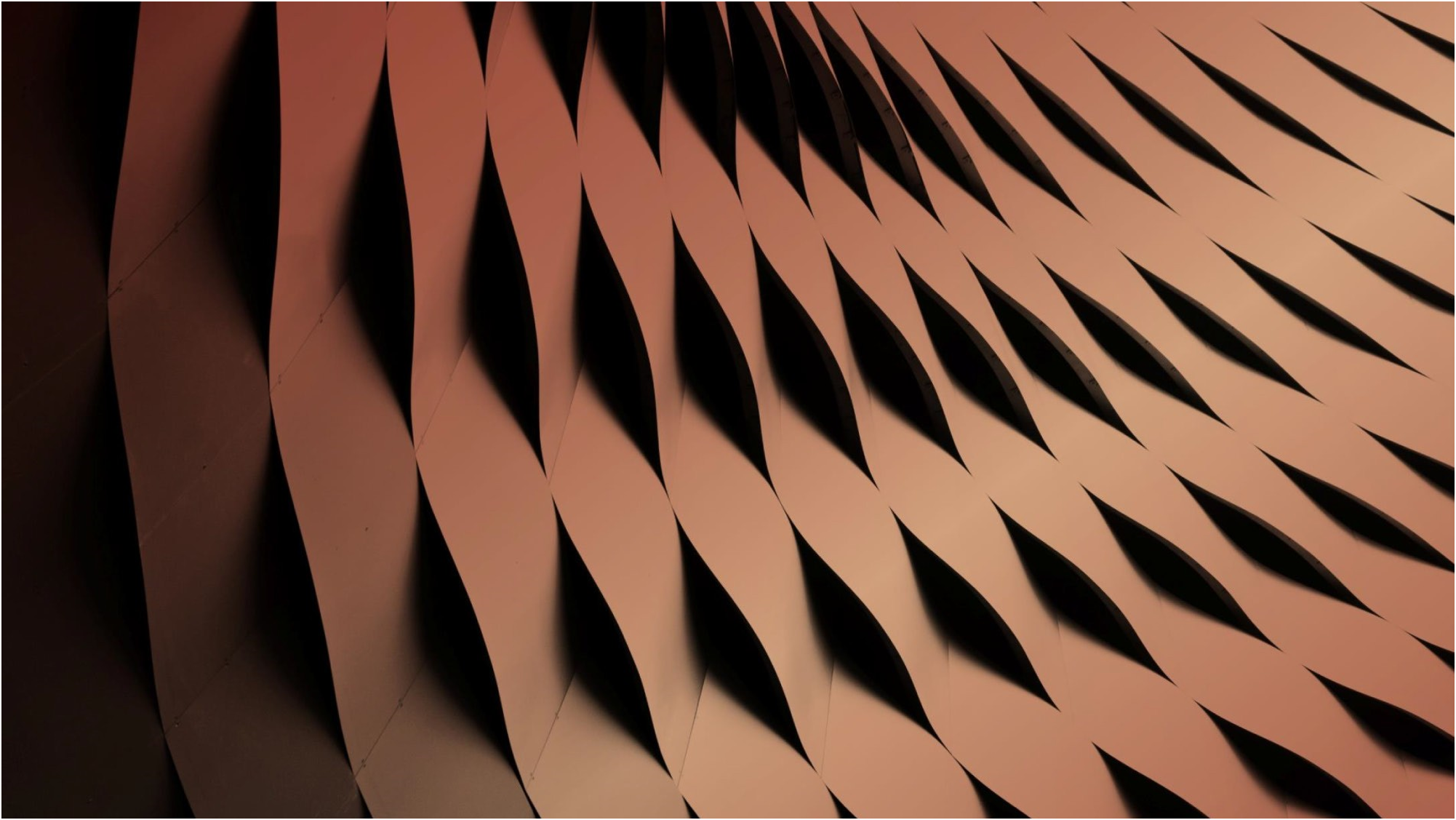 Презентация
О мерах по совершенствованию стратегического планирования 
в области разработки и производства беспилотных авиационных систем
 в целях содействия развития рынка БАС
Материалы для обсуждения
Докладчик:  Наумов Р.С.                            10.08.2018 г.
ОТСУТСВИЕ НПБ/НТБ
ОТСУТСВИЕ НТЗ
Стремление предприятий разработчиков интегрировать весь спектр компетенций по созданию БАС, включая создание функциональной/полезной нагрузки
Зависимость от импорта критических компонентов, усугубляемая режимом санкций в отношении организаций ОПК РФ и высокой волатильностью валютных курсов
Невозможность своевременного проведения конструкторских испытаний, а также сертификационных испытаний для гражданских  БАС
Отсутствие системного подхода к созданию БАС и составных частей
Нерациональное использование ресурсов при создании отечественных БАС
ЦЕЛИ И ЗАДАЧИ ПРОГРАММЫ РАЗВИТИЯ БАС ДО 2030 ГОДА
ПРЕДПОСЫЛКИ РАЗРАБОТКИ ПРОГРАММЫ
ЗАТЯГИВАНИЕ СРОКОВ СОЗДАНИЯ ПЕРСПЕКТИВНЫХ БАС И СОЗДАНИЕ НА ВЫХОДЕ МОРАЛЬНО УСТАРЕВШИХ  БАС, ПРИ РАСТУЩИХ ПОТРЕБНОСТЯХ РЫНКА
2
МО, силовые СТРУКТУРЫ, ФПИ, НТИ …
ЦЕЛИ И ЗАДАЧИ ПРОГРАММЫ РАЗВИТИЯ БАС ДО 2030 ГОДА
ПРОГНОЗ Рынка
(РФ и зарубежный)
РАЗДЕЛЫ
ПРОГРАММЫ
ЦЕЛИ И ЗАДАЧИ ПРОГРАММЫ
Целью программы является формирование единых взглядов на принципы создания крупномасштабной системы на основе перспективных/базовых комплексов с БВС различного целевого назначения на период до 2030 в интересах министерств и ведомств РФ, с учетом научно-технических, производственных, финансово-экономических и оперативно-стратегических факторов.
ПРОГРАММА
1. Аэродинамика. Конструктивные компоновочные решения. Материалы. 2. Силовые установки 3. Комплекс бортового оборудования . 4. Групповое применение. 5. Навигация. 6. Связь, информационный обмен. 7. Функциональные нагрузки.  8.Системы управления. 9. НПУ
10. Обучающие комплексы. Тренажеры
ТЕХНИЧЕСКИЕ ТРЕБОВАНИЯ
ПРОЕКТЫ (БАС)
11. Система испытаний БАС
12. НПБ, НТБ
13. Противодействие несанкционированному применению БВС
4
ЦЕЛИ И ЗАДАЧИ ПРОГРАММЫ РАЗВИТИЯ БАС ДО 2030 ГОДА
1.  Цели
2. Задачи
СТРУКТУРА  ПРОГРАММЫ
З1.
З2.
З3.
ЗN
…
Достижение целевых индикаторов создания НТЗ
Технико-ресурсные зависимости уровней
3. Проекты
П1
ПM
П2
П3
…
4. Технологии
Т1
Т2
Т3
Т4
ТK
…
5. Исполнители
Проблемы организации и управления НТЗ
Предлагаемые решения
5
ЦЕЛИ И ЗАДАЧИ ПРОГРАММЫ РАЗВИТИЯ БАС ДО 2030 ГОДА
ВКЛЮЧЕНИЕ В ФЦП
Гидроависалон- 2018
ПОСЛЕДОВАТЕЛЬНОСТЬ РАЗРАБОТКИ ПРОГРАММЫ
Защита
ПРОГРАММЫ
Разработка 
ПРОЕКТА ПРОГРАММЫ
ОБСУЖДЕНИЕ
Обзор и Анализ
10 августа 
2018
20 сентября
2018
6-9 сентября
2018
24 декабря
2018
Организация межведомственного взаимодействия, оценка НТЗ
ФОРМИРОВАНИЕ МРГ
6